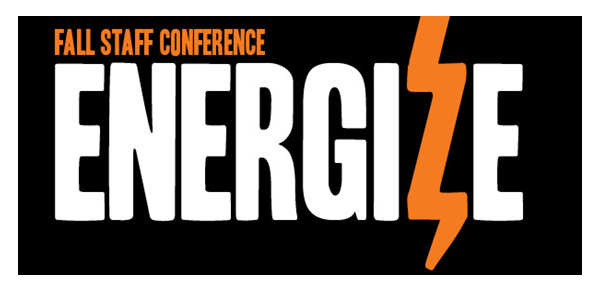 MAKING IT WORK
[Speaker Notes: Let’s make sense of what we learned.]
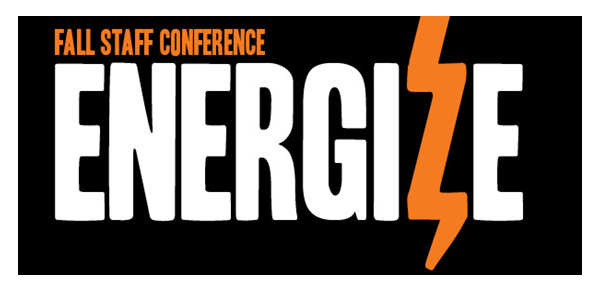 Learning Management System
LMS features include
Preview and enroll in employee training  
Review your training history 
Online courses such as Safety, Title IX, etc.
Over 3000 course under 100s of topics
Customer Service
Diversity
Leadership
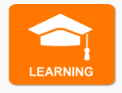 LMS Search bar
Online training includes e-learning opportunities

Live events are instructor led training held in classrooms

The Curriculum option allows you to enroll in a certificate program

Course materials may be available for various training opportunities
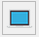 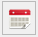 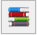 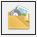 LMS Registration
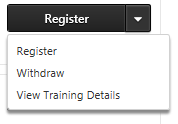 Register or Withdraw
Click on My Transcript
Click View or Add to My Transcript
Identify the session you need to change
Pull down drop down menu
Select Withdraw or Register
You will be prompted to select a reason when withdrawing
Your transcript should reflect the registration or cancellation
LMS Transcript
Your transcript provides information on sessions
attended, future enrollments, requested training by your departmental admin or Human Resources 
To view your transcript from the home page you can:
Click on the transcript widget
Click on the Learning tab 
Select View Your Transcript
See drop down menu:
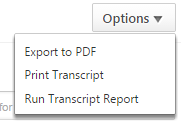 [Speaker Notes: **Java needs to be installed and enabled in your browser.  Pop-ups will need to be enabled for access to your LMS and to the online training provided by Skillsoft within the LMS.*]
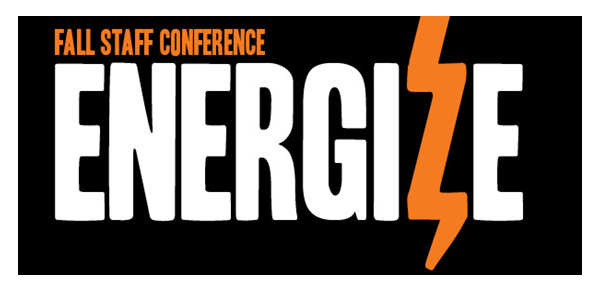 Certificate Programs & Incentives
[Speaker Notes: The 3rd step in making sense of if all, is taking action.  

During this 3rd phase is when you take actual steps to changing your behavior.  Primarily seen by a change in process or behavior.  Expect some resistance to change – even from yourself.  We’ve all experienced the self-talk where we can talk ourselves out of doing something.  





To assist with this final phase one might consider using an action plan.

Many of you are already familiar with the Action Plan which was implemented during the previous conference program.]
Certificate Programs
New and exciting programs coming
Launch after the first of the year
Customer Service and Diversity
Will utilize the LMS
More to come
Conference Incentives
Attendees will be able to apply workshops toward their currently enrolled certificate program in conjunction with obtaining credit for this workshop day. The lunch/keynote speaker session counts as a workshop.
Attend one workshop + Action Plan = $25
Attend two workshops + Action Plan = $35
Attend three workshops + Action Plan = $50
Attend all day + Action Plan = $100
Due by 5 p.m. on Monday, Dec. 14, 2015 . 
If an employee is unable to obtain their manager’s signature on the action plan, they should submit their plan to HR with at least the employee’s signature. A training representative will follow up with the manager to obtain final signatures if needed.
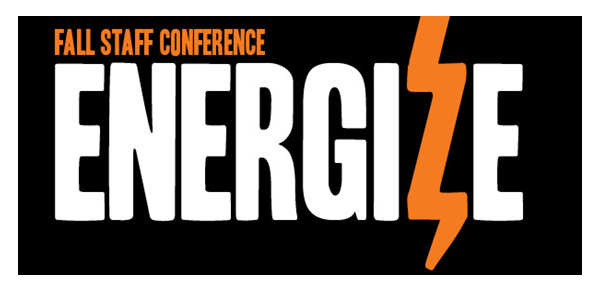 Action Plan
[Speaker Notes: Many of you are already familiar with the Action Plan which was implemented during the previous conference program.]
Action Plan Instructions
An action plan must be submitted for incentive
Action plan should address work-related issues 
Identify areas for improvement 
Develop a list of actions you can implement
Follow the SMART guidelines
[Speaker Notes: Writing an action plan is similar to writing goals. They are specific in nature and will list items to be completed in conjunction with observable actions which can be documented. A true action plan requires thought and time to draft.]
SMART ACTION
SMART
Specific
Avoid generalities
Use action verbs
Measurable
Quantity
Cost
Timeliness
Achievable
Is this something you can complete?
Is the timing attainable?
Relevant
Is it job/department related
Is it within your authority
Time bound
1, 2, 3 or 6 months
Signatures are required
[Speaker Notes: At least 2 concepts learned – which means 2 separate action plans.

Completion/Implementation date – go back to the time-bound concept.  

Must have supervisors signature!

Be sure to complete a tracking form too.]
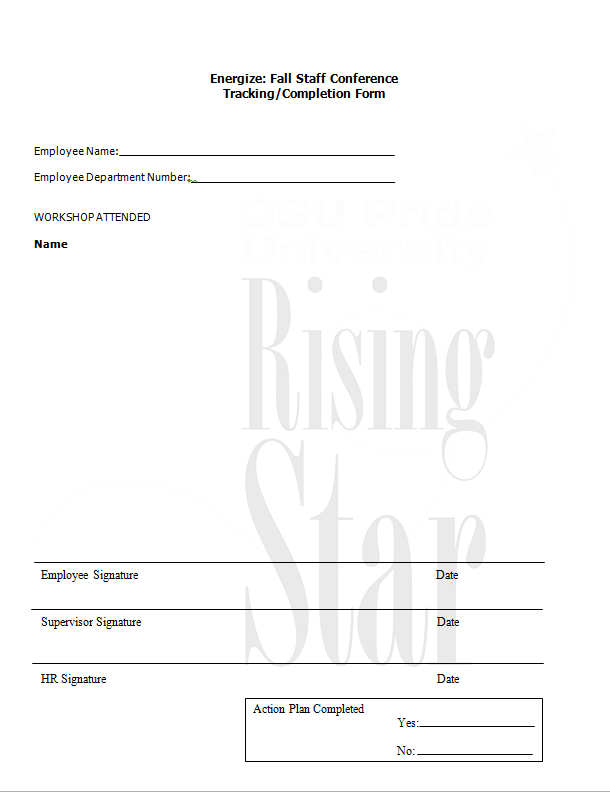 Track your classes!
Putting it all together
[Speaker Notes: BEST LESSONS LIST

First step: Review

Take 2 minutes to write down some of the best lessons you learned today.  There was a lot of good solid information provided, but what were some ideas, suggestions and concepts that really hit home with you?

Now take 3 minutes to share these ideas with a partner.  When 3 minutes are up, I will let you know and then I want you to share with your table. 

Select a rep from your table to share some of the common themes.

Anyone else have ideas they would like to share?

Next > Prioritize

Let’s face it…no matter how hard we try and can’t do EVERYTHING.  Let alone if you are truly wanting to make a change, trying to change everything at once just causes stress, confusion and eventually most of us fall back into old habits.

Take the next 2 minutes to review your list – your list may have been revised based upon some of the thoughts/ideas shared by the group.  Using the Category method, assign each idea to a specific category.]
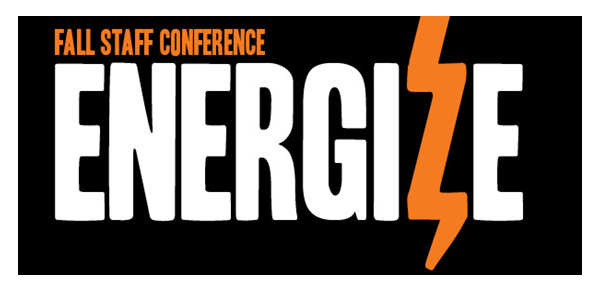 Go Learn More!
OSU in Tulsa Human Resources918-594-8221tulsa.hr@okstate.eduOSU in Tulsa HR websiteOSU in Tulsa Professional Development
[Speaker Notes: GO LEARN MORE!

Contact presenters or myself, research.  If you have questions…ask.]